ФГБОУ ВО «Красноярский государственный медицинский университет им. проф. В. Ф. Войно-Ясенецкого» Министерства здравоохранения Российской Федерации
Кафедра Лучевой диагностики ИПО
О, моя больная спина! Обзор дорсопатий
		Часть 2
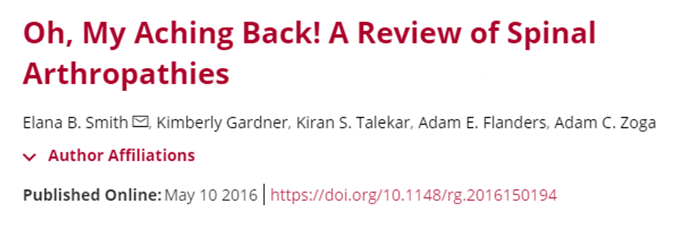 Выполнила:
Ординатор 1 года обучения 
специальности Рентгенология 
Спугис Я.И.
Красноярск, 2023
План
Анатомия
Дегенеративные заболевания 
Дегенеративные заболевания межпозвонковыхх дисков
Болезнь Бааструпа
Оссификация задней продольной связки
Анкилозирующий диффузный идиопатический скелетный гиперостоз (болезнь Форестье)
Болезнь Шейермана-Мау
Эрозивные и воспалительные заболевания
Ревматоидный артрит 
Ювенильный идиопатический артрит
Серонегативные спондилоартропатии
Анкилозирующий спондилит
Псориатический и реактивный артрит
Болезни отложения кристаллов
Подагра 
Болезнь отложения кристаллов пирофосфата кальция
Метаболические заболевания  
Болезнь Педжета
Почечная остеодистрофия и амилоидная спондилоартропатия
Дегенеративные заболевания межпозвонковых дисков
Патофизиология:
Остеоартроз позвоночного столба характеризуется:
Дегидратацией и уменьшением высоты межпозвонкового диска
Образованием остеофитов и изменениями в замыкательных пластинках позвонков с последующим их склерозированием

Клиническое течение:
Прогрессирование выбухания диска, образование остеофитов, уменьшение высоты межпозвонкового диска приводит к усилению болей в спине, ограничению диапазона движений

Лучевая диагностика:
Выбухание или грыжа диска, артроз дугоотросчатых суставов, гипертрофия желтых связок, сужение позвоночного канала и межпозвонкового отверстия, что приводит к компрессии спинного мозга и корешков спинного мозга
Согласно номенклатуре Fardon et al:
Грыжа диска - локальное смещение (меньше 25% окружности диска) дисковой ткани за края апофизов тел позвонков 
Выбухание диска – наружные контуры диска смещаются более 25% окружности диска
Субхондральный отек, субхондральные кисты, кистовидная перестройка дугоотросчатых суставов (характерны на уровне L4-5)
[Speaker Notes: https://radiology24.ru/klassifikation-der-pathologie-der-bandscheiben/
https://cyberleninka.ru/article/n/sovremennoe-sostoyanie-luchevoy-diagnostiki-degenerativnyh-izmeneniy-na-poyasnichnom-urovne-pozvonochnika-obzor-literatury/viewer]
Дегенеративные заболевания межпозвонковых дисков. МРТ. КТ
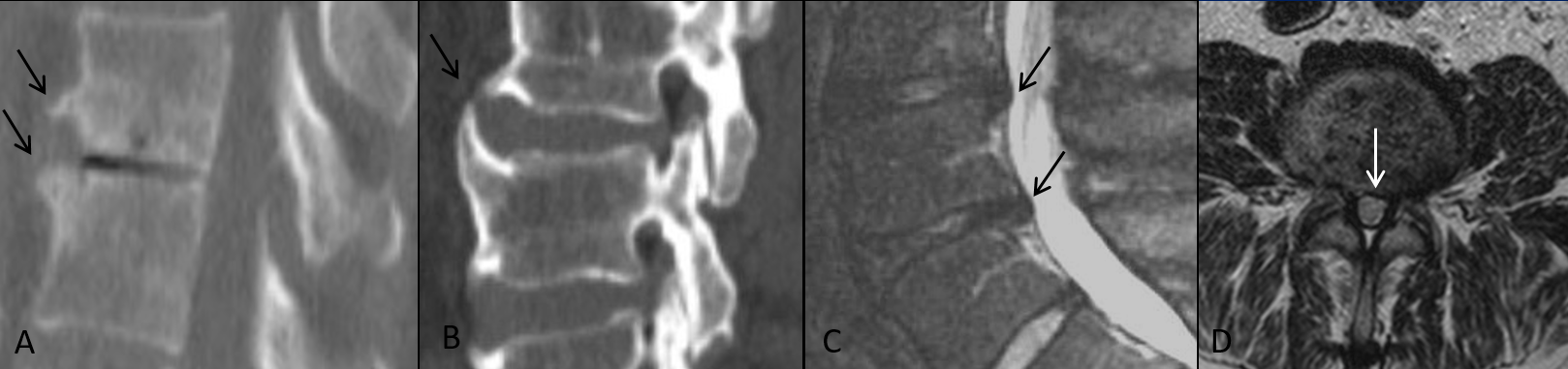 А, В: КТ в сагиттальной плоскости. Некраевые (А) и краевые (В) остеофиты.

C, D: МРТ Т2-ВИ поясничного отдела позвоночника в сагиттальной и аксиальной проекциях. Выбухание межпозвонкового диска.
Протрузия межпозвонкового диска. МРТ Т2-ВИ
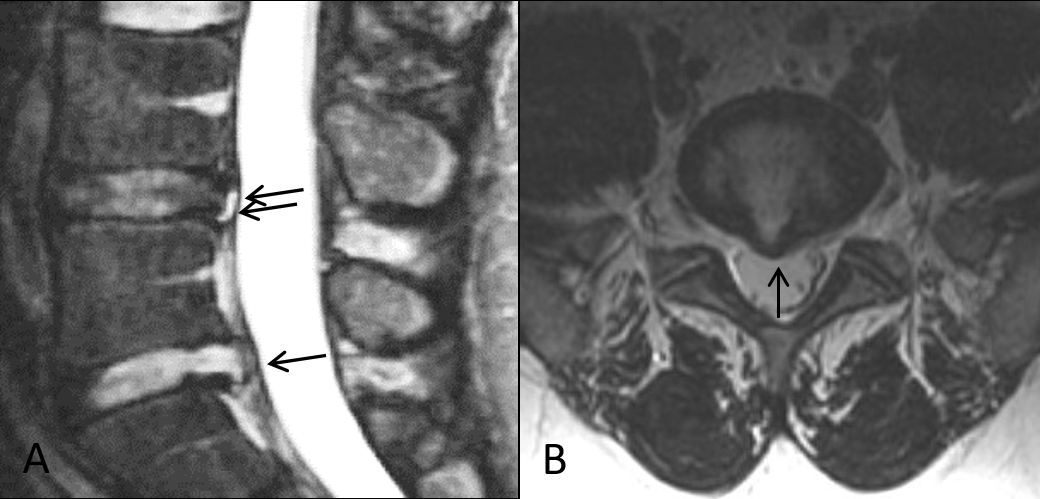 А, В: МРТ Т2-ВИ поясничного отдела позвоночника в сагиттальной и аксиальной плоскостях.
Протрузия L5-S1 межпозвонкового диска – ширина между краями грыжи диска меньше ширины у основания грыжи. Разрыв фиброзного кольца на уровне L4-5
Экструзия межпозвонкового диска. МРТ Т2-ВИ
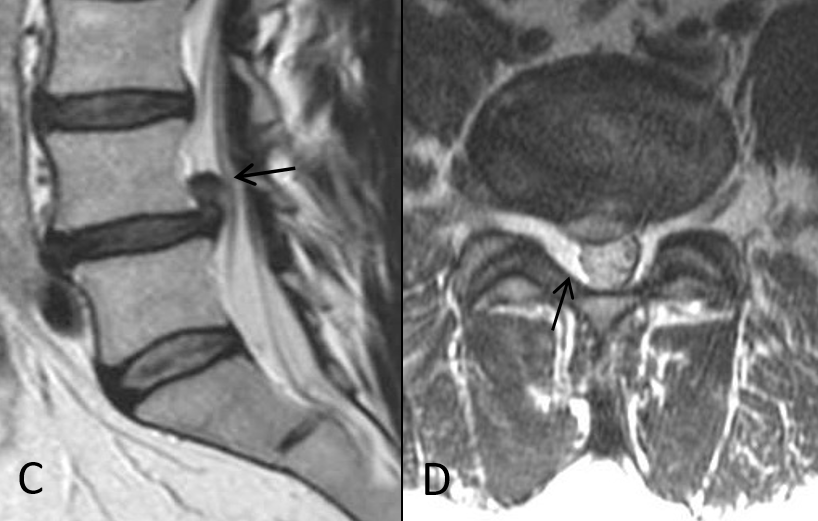 C, D: МРТ Т2-ВИ поясничного отдела позвоночника в сагиттальной и аксиальной плоскостях.
Экструзия межпозвонкового диска L4-5 - ширина между краями грыжи диска больше ширины у основания грыжи
Секвестрация межпозвонкового диска. МРТ Т2-ВИ
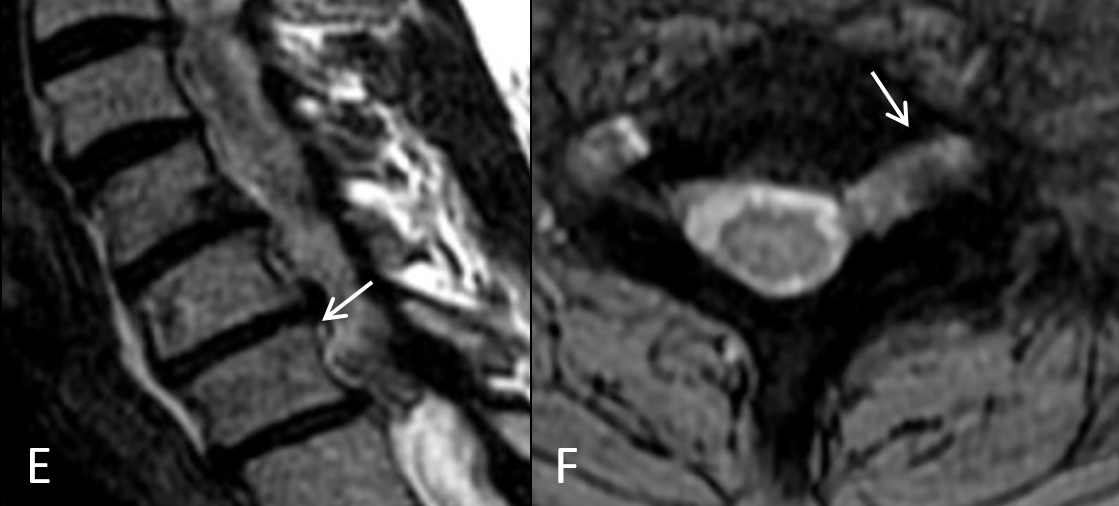 Е, F: МРТ Т2-ВИ шейного отдела позвоночника в сагиттальной и аксиальной плоскостях.
Секвестрированная грыжа межпозвонкового диска – отделение участка пульпозного ядра от остальной его части со смещением в позвоночный канал, в проекции левого межпозвонкового отверстия
Интравертебральная грыжа (узел Шморля)
Этиология: идиопатическая, травматическая, ослабление замыкательных пластинок (остеопения, новообразования, инфекции)

Как и дегенерация краевых пластинок узел Шморля имеет постепенное развитие (данные патологии могут сочетаться)

Локальное вдавление краевой пластинки и ассоциированная дегидратация диска

Округлой формы, может симулировать злокачественное новообразование, может быть окружена отеком

Доброкачественные узлы Шморля зачастую регрессируют

Злокачественные новообразования имеют один или более признаков: 
деструкция костной структуры, 
инфильтрация, 
опухоль в теле позвонка или окружающих мягких тканях
Интравертебральная грыжа (узел Шморля). МРТ. ПЭТ КТ
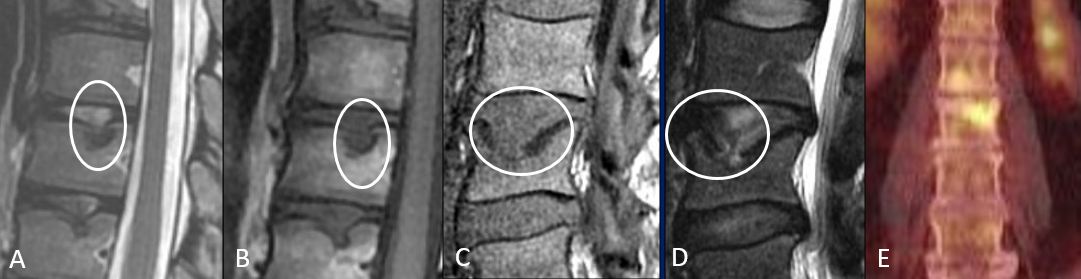 А, В: Узлы Шморля в поясничном отделе позвоночника

C, D: Узлы шморля больших размеров могут имитировать злокачественные новообразования

Е: В острой стадии формирования узлы Шморля могут имитировать злокачественные новообразования с усиленным накоплением 18F-фтордизоксиглюкозы на ПЭТ.
Интравертебральная грыжа (узел Шморля)
Концентрические кольца
Отек окружающего костного мозга в процессе острого формирования узла Шморля
Отражает изменения по типу Modic
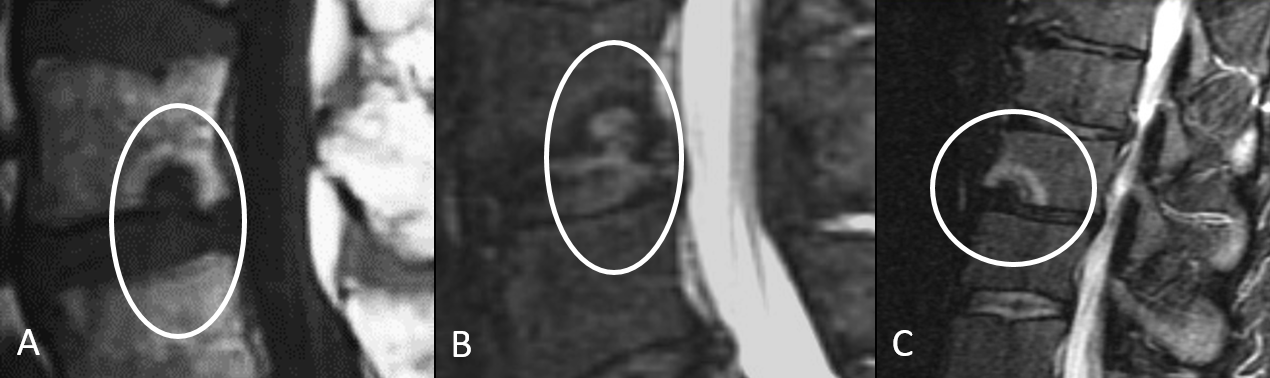 А, В: МРТ Т1-ВИ (А) и STIR (В) в сагиттальной плоскости поясничного отдела позвоночника. Нарушение целостности замыкательной пластинки поясничного позвонка. Окружающий костный мозг гиперинтенсивный на Т1-ВИ и гипоинтенсивный на последовательности STIR, что соответствует жировой дегенерации костного мозга.
С: МРТ STIR в сагиттальной плоскости поясничного отдела позвоночника. Концентрические кольца отека окружающие остро сформированный узел Шморля.
Интравертебральная грыжа (узел Шморля)
Туннельные узлы Шморля: Соединение узлов Шморля верхних и нижних замыкательных пластинок образует «туннель» через тело позвонка.
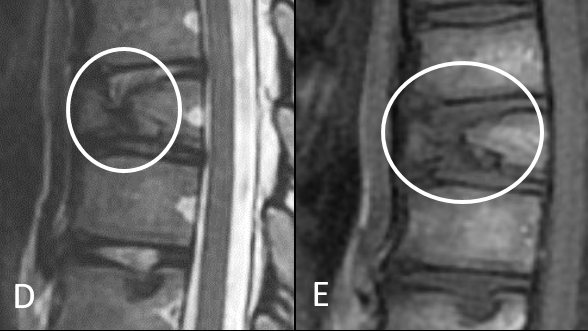 D, E: МРТ Т2-ВИ (D) и Т1-ВИ(Е) в сагиттальной плоскости грудного отдела позвоночника. 
Дефект верхней замыкательной пластинки распространяющийся через тело позвонка до уровня нижней замыкательной пластинки
Классификация Modic
Изменения связаны с патологическими изменениями, нестабильностью в позвоночном столбе
Изменения Modic типа 1 и 2 связаны с возникновением болевого синдрома
Различные стадии Modic могут сосуществовать
Изменения Modic по типу 1
Изменения Modic по типу 2
Изменения Modic по типу 3
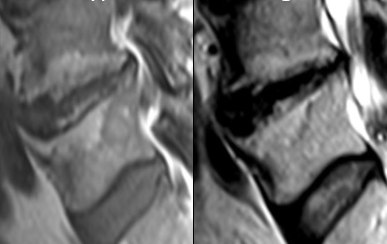 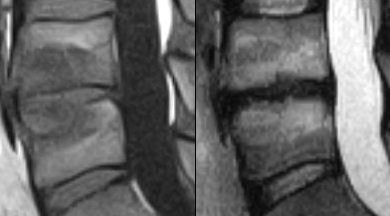 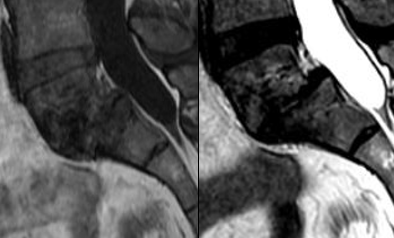 МРТ Т1-ВИ
МРТ Т2-ВИ
МРТ Т1-ВИ
МРТ Т2-ВИ
МРТ Т1-ВИ
МРТ Т2-ВИ
Т1 гипоинтенсивный сигнал, Т2 гиперинтенсивный сигнал
Картина схожа с отеком
Может имитировать инфекцию
Т1 гиперинтенсивный сигнал, Т2 гиперинтенсивный сигнал
Картина схожа с гемангиомой
Жировая дегенерация костного мозга
Т1 гипоинтенсивный сигнал, Т2 гипоинтенсивный сигнал
Склероз
Диско-остеофитный комплекс. Артроз унковертебральных суставов. МРТ
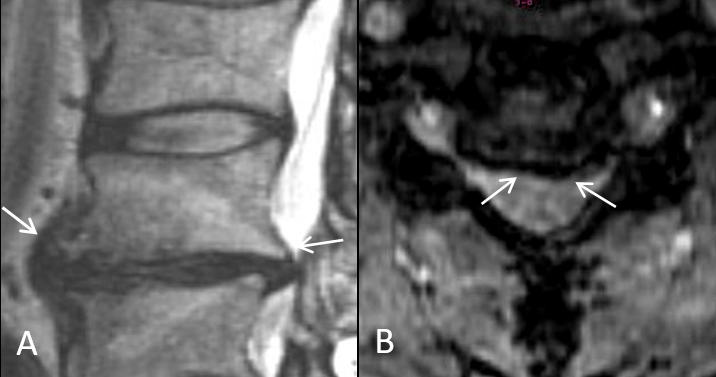 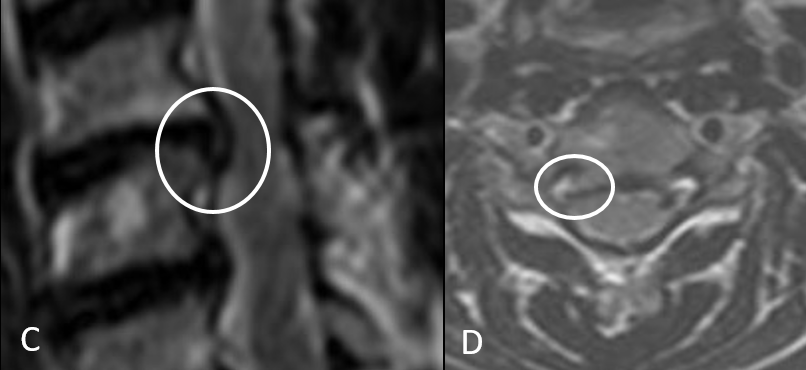 А: МРТ Т2-ВИ в сагиттальной плоскости поясничного отдела позвоночника
В: МРТ градиент-эхо в аксиальной плоскости шейного отдела позвоночника
Диско-остеофитный комплекс.

С, D: МРТ шейного отдела позвоночника в сагиттальной (С) и аксиальной (D) плоскостях
Артроз унковертебральных суставов
Артроз дугоотросчатых суставов. МРТ
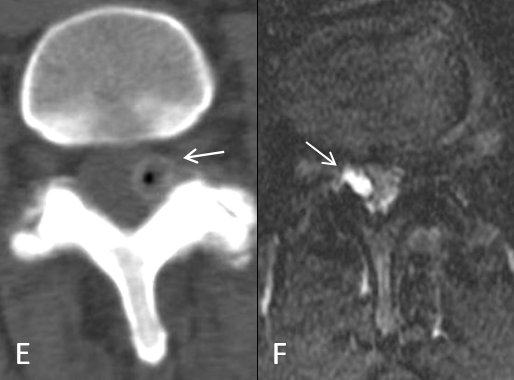 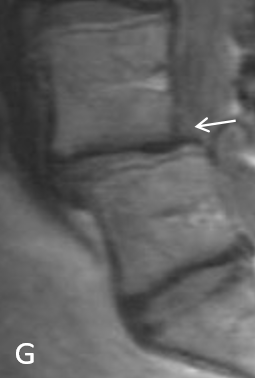 E, F: КТ в аксиальной плоскости (Е), МРТ STIR (F) поясничного отдела позвоночника. Кисты дугоотросчатых суставов
G: МРТ Т1-ВИ. Антелистез, может быть исходом артроза дугоотросчатых суставов и/или слабости связочного аппарата
Болезнь Бааструпа
Патофизиология: 
Результат повторяющегося чрезмерного напряжения межостистых связок, приводящее к их слабости и коллапсу, при этом происходит сближение остистых отростков позвонков 
Происходит дегенерация межостистого промежутка с формированием адвентициальной бурсы, неоартроз

Клиническое течение: 
Боль в спине, усиливающаяся при разгибании
Редко приводит к осложнениям (распространение бурсы в дорзальный отдел эпидурального пространства в виде интраспинальных кист, компрессия позвоночного канала фиброзом)
Лечение консервативное, иссечение остистых отростков не дает значимых результатов

Лучевая диагностика:
Контакт смежных остистых отростков со склерозированием их краев («целующиеся позвонки»)
Отек костного мозга, межостистые адвентициальные бурсы, возможно их распространение в эпидуральное пространство, стенозирование позвоночного канала
Гиперлордоз может усиливать стеноз позвоночного канала
Болезнь Бааструпа. КТ. МРТ
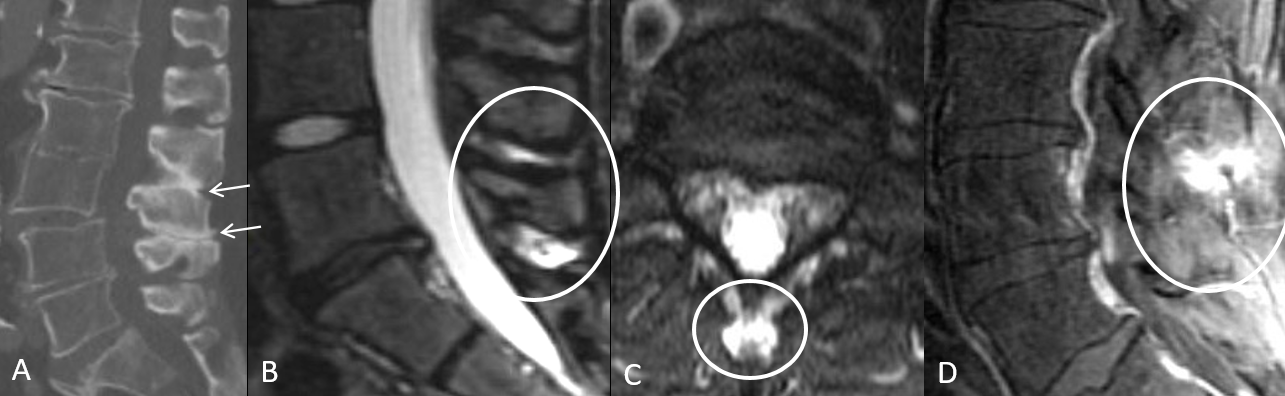 А: КТ поясничного отдела позвоночника в сагиттальной плоскости. 
Гипертрофия остистых отростков

В, С: МРТ STIR поясничного отдела позвоночника в сагиттальной (В) и аксиальной (С) проекциях. 
Отек межостистой связки

D: МРТ постконтрастное Т1-ВИ с подавлением жира в сагиттальной плоскости. 
Гиперинтенсивный сигнал от межостистой связки.
Оссификация задней продольной связки
Патофизиология:
Оссификация задней продольной связки (ЗПС) может быть связана с клетками в связочном аппарате, имеющими характеристики остеобластов

Клиническое течение:
На ранних стадиях происходит гипертрофия ЗПС, при прогрессировании заболевания происходит ее удлинение и утолщение
Клинически может протекать бессимптомно, с признаками миелопатии или радикулопатии, а так же с другой неврологической симптоматикой

Лучевая диагностика:
Оссификация может быть непрерывной, сегментарной, смешанной и локализованной
Сужение позвоночного канала, гипоинтенсивная линия между задней поверхностью тела позвонка и ЗПС
На снимках в аксиальной плоскости может иметь форму «гриба» или «горы»
Оссификация задней продольной связки. КТ. МРТ
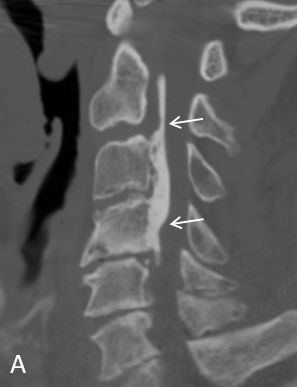 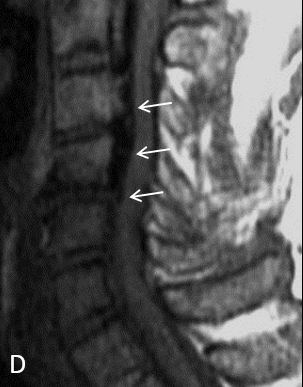 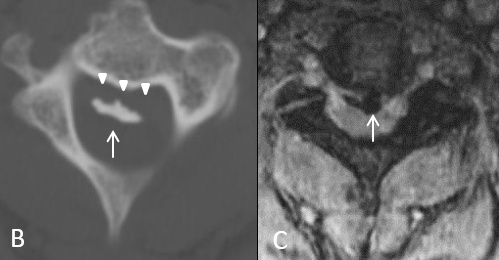 A-D: КТ (А,В), МРТ STIR (C,D) шейного отдела позвоночника в сагиттальной и аксиальной плоскостях.
Оссификация ЗПС. Гипоинтенсивная линия между задней поверхностью тела позвонка и оссифицированной ЗПС.
Анкилозирующий диффузный идиопатический скелетный гиперостоз (болезнь Форестье)
Патофизиология: 
Этиология не установлена, не связана с травматическими повреждениями и чрезмерной нагрузкой

Клиническое течение:
При прогрессировании протекает с хронической болью в спине
Может вызывать дисфагию из-за сдавления пищевода

Лучевая диагностика:
Остеофиты, без изменения высоты можпозвонкового диска, периферический гиперостоз соединяющий в виде мостиков четыре и более позвонков
Болезнь Форестье - единственная патология с образованием остеофитов без уменьшения высоты межпозвонкового диска, однако при присоединении дегенеративных заболеваний возможно уменьшение высоты диска
Болезнь Форестье
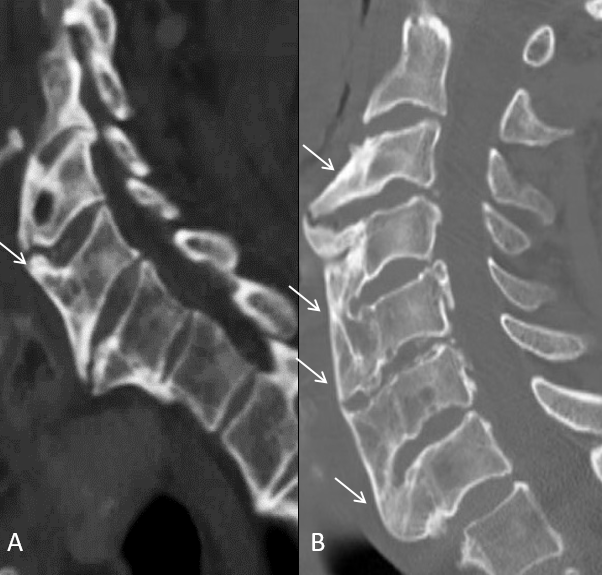 А, В: КТ шейного отдела позвоночника в сагиттальной плоскости.
Массивные остеофиты, располагающиеся по передней поверхности тел позвонков.
Уменьшение высоты межпозвонковых дисков может быть связано с дегенеративными изменениями.
Завершение 2-ой части